Причастный оборот (повторение и обобщение)
Учитель русского языка и литературы
МБОУ «Лицей №6»
Сахарова С.П.
Литературная разминка
И.А. Крылов Басня «Демьянова уха»
Эпиграф к уроку
Сии глагольные имена служат к сокращению человеческого слова, заключая в себе имени и глагола силу
М.В. Ломоносов
Расставьте знаки препинания
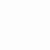 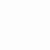 Расставьте знаки препинания
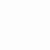 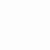 Расставьте знаки препинания
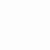 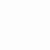 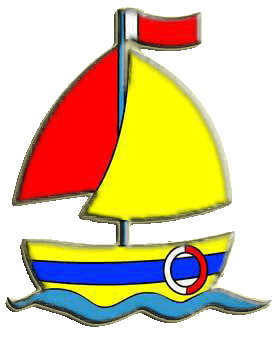 Бросить
Бросивший
Бросать
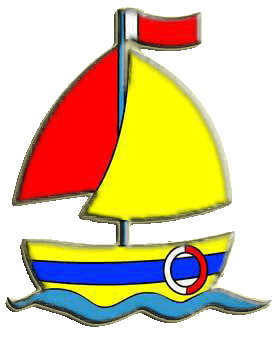 Выкачать
Выкаченная
Выкатить
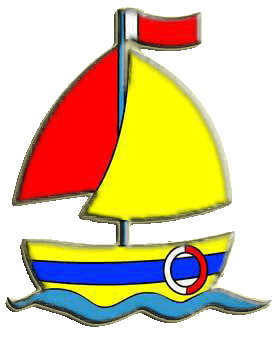 Носить
Носившийся
Носиться
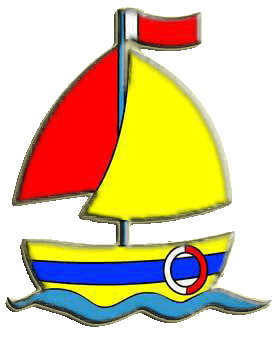 Лететь
Летящий
Летать
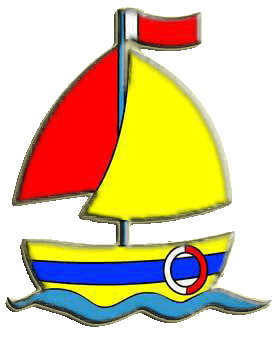 Запретить
Запрещенный
Запрещать
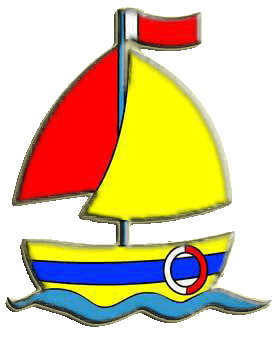 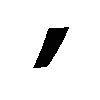 Безмолвное море лазурное море стою очарован над бездной твоей.
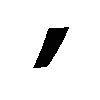 Море   это стихия  до сих пор не покорившаяся человеку.
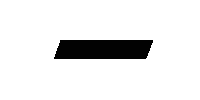 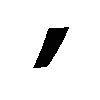 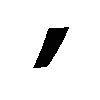 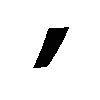 Рядом с морем мы оживаем получая от него в дар ту энергию которую растрачиваем в душных городах.
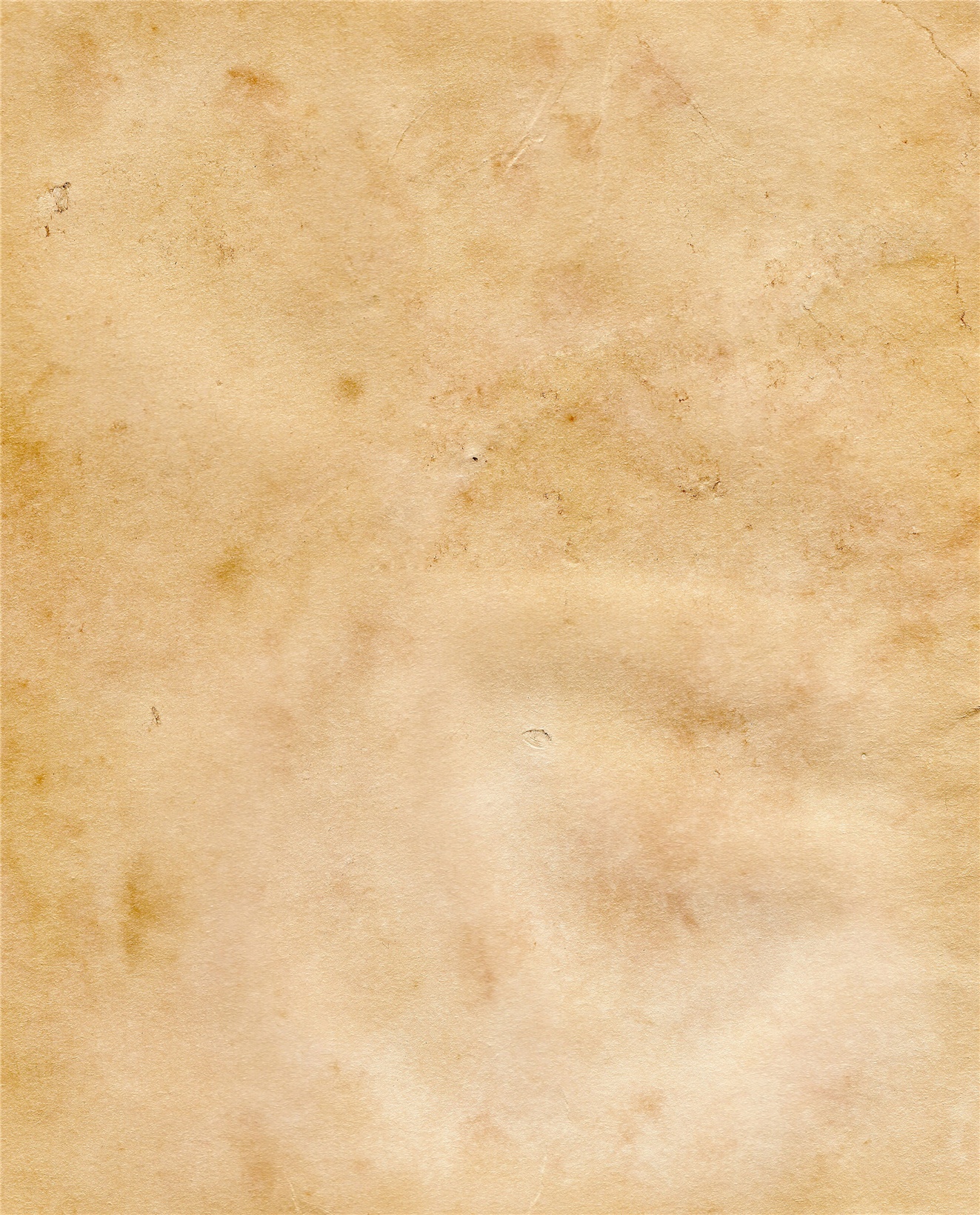 Вы можете увидеть корабли рассыпанные по бухте черные небольшие точки шлюпок движущихся по блестящей лазури строения города окрашенные лучами солнца виднеющегося на той стороне пенящуюся линию затопленных кораблей от которых кое-где грустно торчат концы мачт.
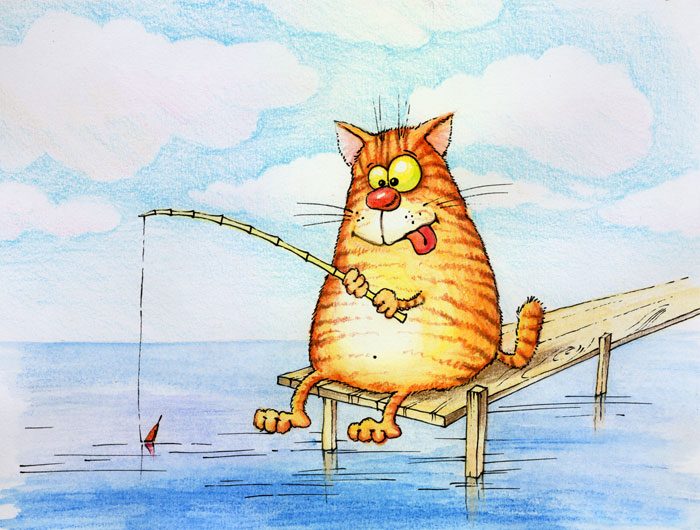 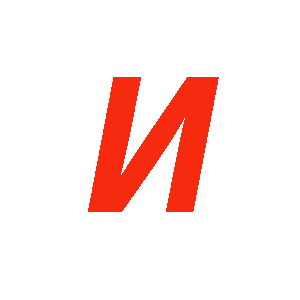 вид…мый в тумане
услыш…ный приказ
необита…мый остров
неслыш…мые звуки
бор…щийся с волной
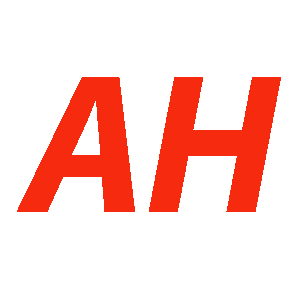 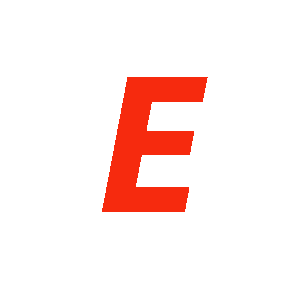 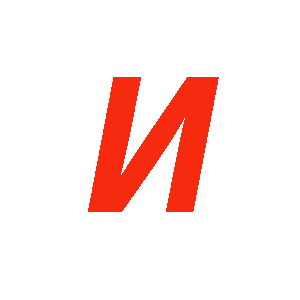 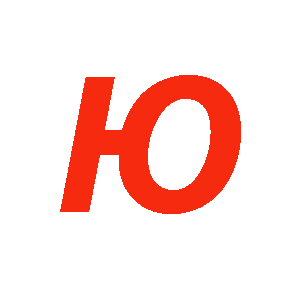 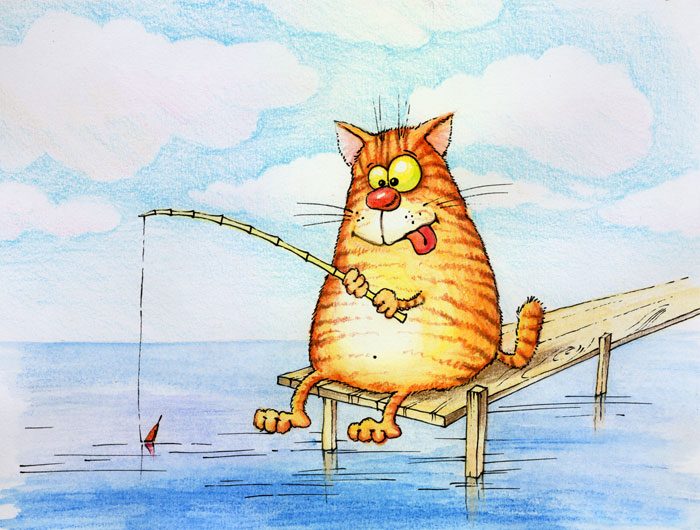 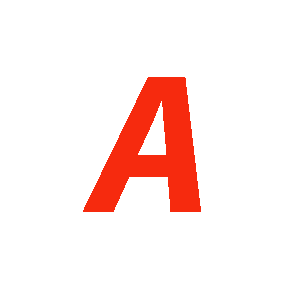 дыш…щий свежестью
рассе…нный в воздухе
пропита…ый солью
тума…ое утро
(не) замет…вший бухту.
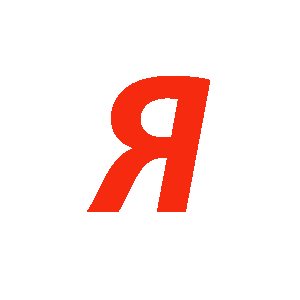 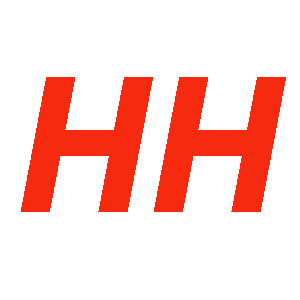 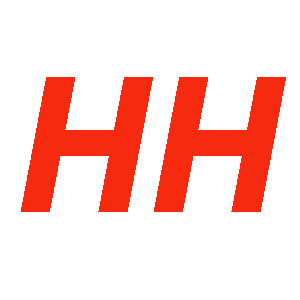 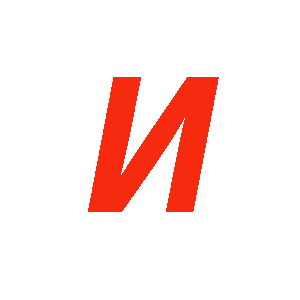 Выполните фонетический разбор
Отжившие
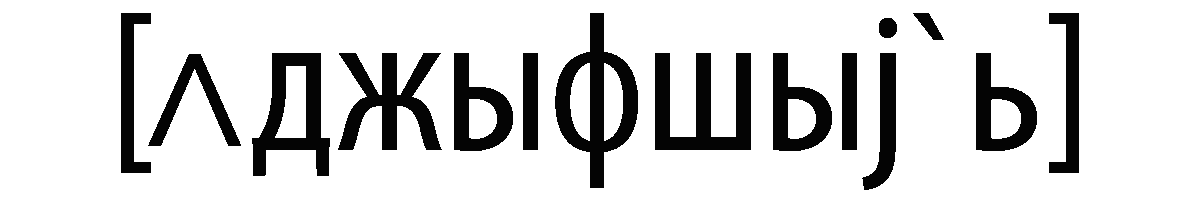 Перестройте в синонимичное предложение с причастным оборотом
Наука, занимающаяся изучением звуков языка, называется фонетикой.
Наука, которая занимается изучением звуков языка, называется фонетикой.
Эксли́брис (от лат. ex libris — «из книг») — книжный знак, наклеиваемый владельцами библиотек на книгу, преимущественно на внутреннюю сторону переплета.
Определите тему, основную мысль текста, тип и стиль речи
В старину любители книг заказывали небольшие листики с рисунками – экслибрисы. Экслибрис был чуть больше почтовой марки и выражал какую – либо идею.
		Четырнадцатилетний мальчик заказал художнику экслибрис. Художник согласился, но попросил мальчика дать ему тему для рисунка. Мальчик ответил: «Нарисуйте так: море. Плывет корабль. Гора книг. А на борту корабля как его девиз одно слово: «Мало!»
Домашнее задание
Индивидуальные задания
		1.Написать сочинение о море.
		2.Подготовить презентацию 	«Море в 		произведениях 	русских писателей и поэтов».
Обязательный минимум  
		Выполнить упражнение.